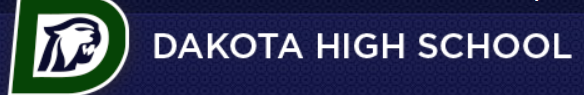 2021-2022 Course Selection
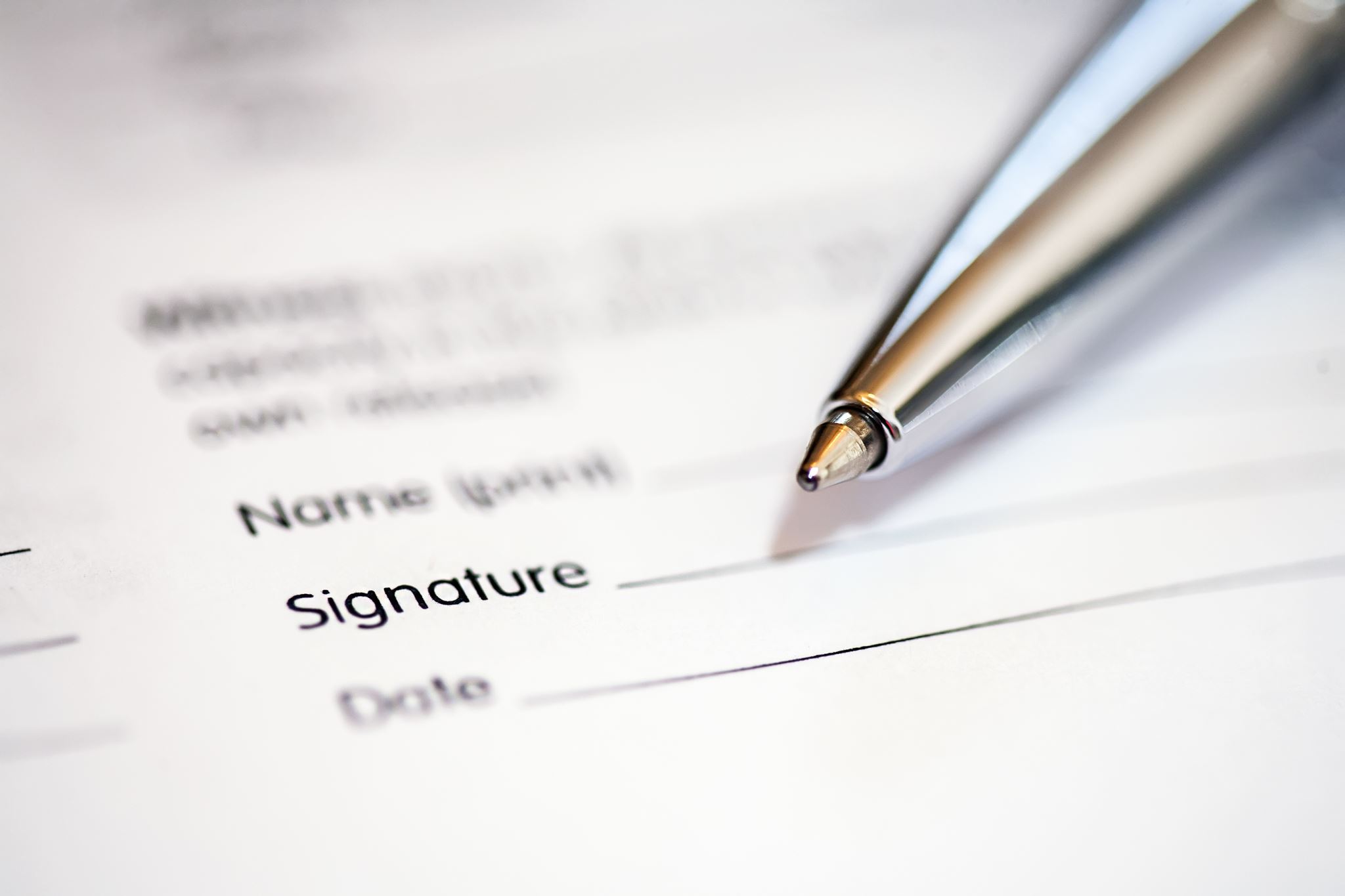 You will receive:
A grade specific color course request form to record choices. 
The completed course request is to be returned, with a parent signature, to your math teacher by February 28th.
Many of you have already input your selections in Xello. Therefore, you can log into Xello and copy your selections from Course Planner, onto your course request form.
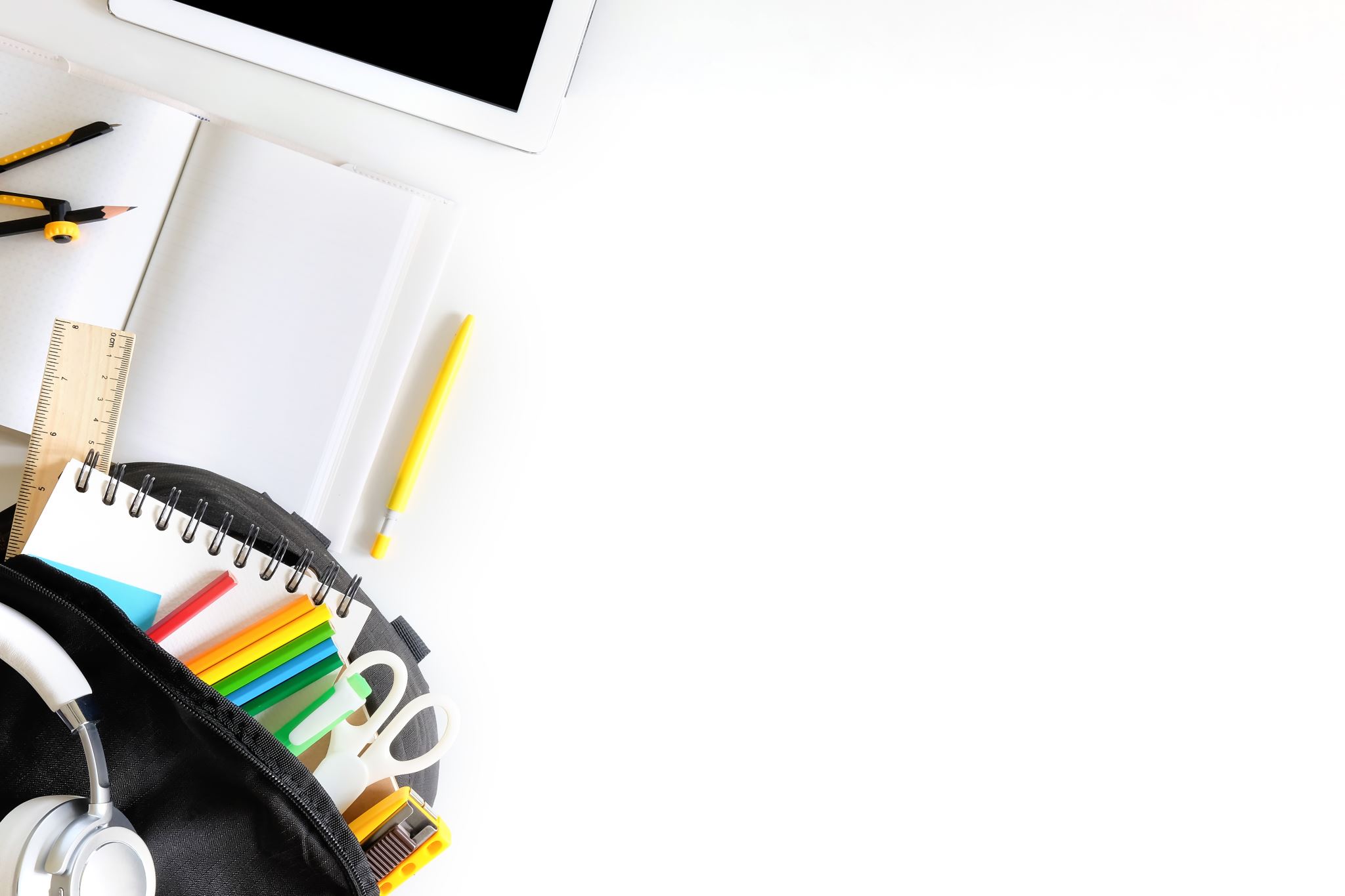 Courses
Courses and descriptions are listed in the Course Offerings Book, located under the counseling tab on Dakota’s website. https://www.chippewavalleyschools.org/schools/high-schools/dhs/guidance/course-scheduling/. 
As you read through the options, be sure to choose wisely, because later changes may not be possible
Classes must meet graduation requirements.
Take time to discuss with your parents and teachers what courses are best suited for you and your future goals.
When selecting courses, keep in mind how much time your extracurriculars will require.
[Speaker Notes: Important: emphasize that schedule changes will not be granted in the fall when school begins.]
Courses
You will be selecting 12 semester courses. A two-hour block = 2 classes per semester. 

You will also be selecting elective alternates. These selections should equal 6 additional and different course titles.

Choose thoughtfully as one or more of your alternates may be used to complete your schedule if there is a conflict.
[Speaker Notes: Please emphasize the bolded text.]
Career & Technical Ed
CTE classes are a great way to explore possible career options and confirm interests

CTE Courses are for every student. Programs include:
Auto Technology (at CVHS)	
Business-3 Pathways	
Construction Trades
Design Technology/Engineering
Consumer Science
Graphic Design (at CVHS)
Info Tech / Cybersecurity (at CVHS)
Culinary Arts	
Marketing	
Medical
Mechatronics
Careers in Education
Woodworking & Cabinet Making 	
Courses at CVHS will require students to shuttle and miss the beginning/end of courses for travel time.
Forms
Incoming Juniors
Juniors must take the following courses:
English – 1 credit
English 11 or AP Language and Composition
Math – 1 credit (please discuss options with Math teacher)
Science – 1 credit
Earth 1 - .5 credit
Earth 2 or Chemistry II, or Physics II
AP Environmental Science I/II (may be taken in place of Earth Science)
Economics - .5 credit 
Or AP Macro/Micro Economics – 1 credit 
Government - .5 credit
Or AP Government and Politics I/II – 1 credit
Remaining courses/credits should be chosen to work towards graduation requirements, college, and career goals
If a student has not begun their World Language requirement, they should begin it during the junior year
Incoming Juniors (cont.)
Incoming Juniors and Seniors
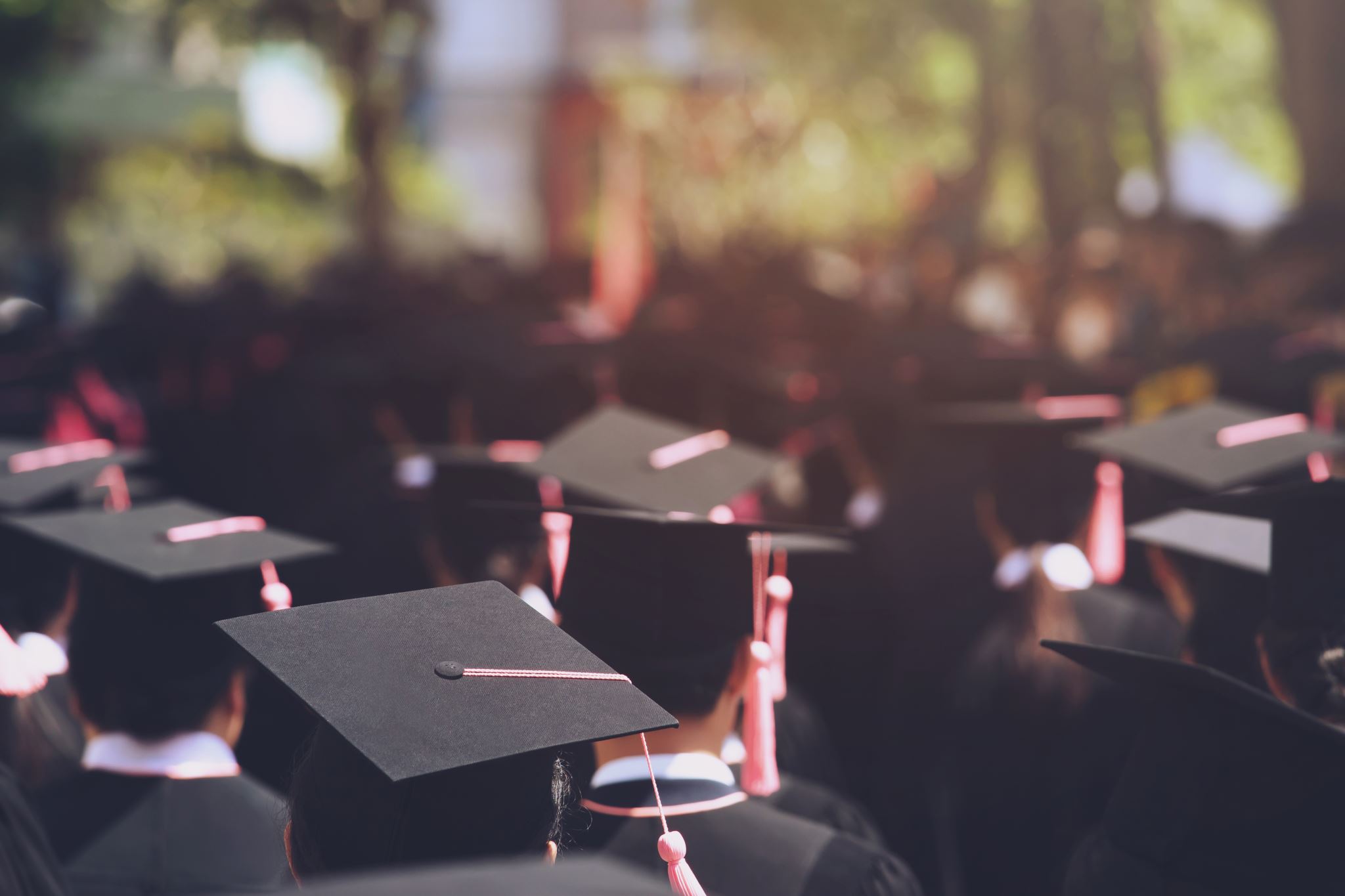 Incoming Seniors
You may need four core classes each semester of your senior year to be considered for admission to some universities.  
Because college/university admissions criteria is different from the State and district graduation requirements, students should contact the university admissions office(s) to which you may be applying to make sure your selections meet their admissions requirements. It is suggested that you get this information in writing.
[Speaker Notes: Teachers please emphasize this slide to incoming seniors.]
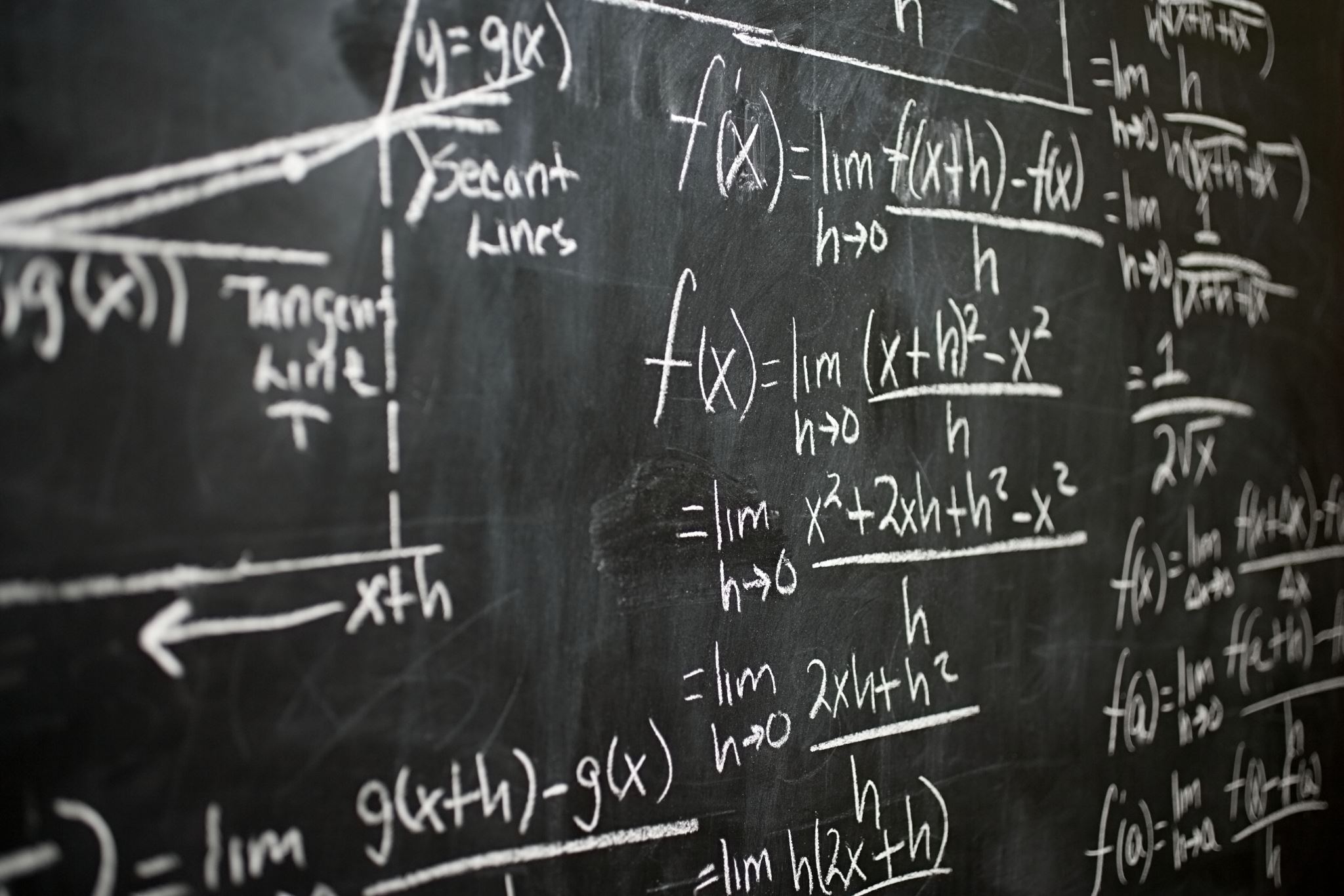 Incoming Seniors
Seniors must take the following courses:
English – 1 credit 
English 12, or AP Language and Composition, or AP Literature
Math – 1 credit
All students are required to take math or a math related class in the senior year. Students who have already earned four (4) credits in math, are required to have a math or math related class in the senior schedule. 
See the course book for a listing of approved math related courses.
Incoming Seniors
Economics - .5 credit 
Or AP Macro/Micro Economics – 1 credit 
If not previously taken
Government - .5 credit
Or AP Government and Politics I/II – 1 credit
If not previously
Remaining credits (courses) should be chosen to work towards graduation requirements and college and career goals.
World Language also counts as core for universities.
Internship
This opportunity is only for senior students who are enrolled in a related CTE course/program of study and have previously taken courses in that program.
See Course Book for pre-requisites for Internship and related classes needed.
Seniors may take one or two hours of internship and will be dismissed from school for 5th and or 6th hours (you must have your own transportation). 
Senior students interested in Internship who have additional questions should see Mrs. Seneker, the internship coordinator, in room 152.
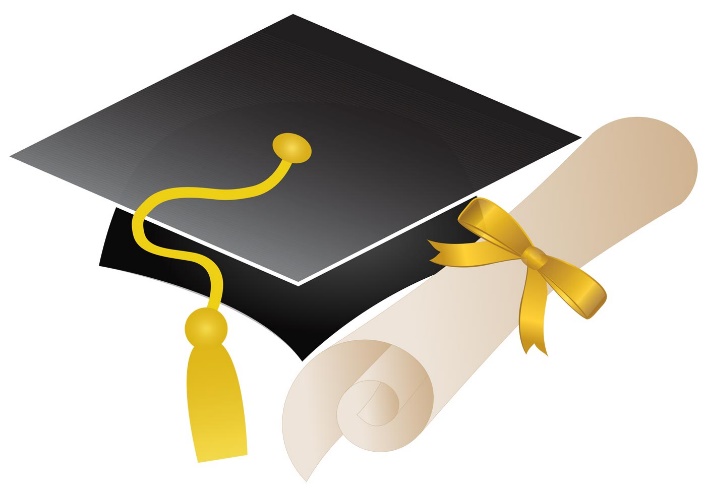 Incoming Seniors
Students will not be allowed to participate in graduation ceremonies if all graduation requirements are not met.

Students must earn 22 credits and earn credit in all required course work.

Attendance could impact the ability to participate in end-of-the-year senior activities such as the ceremony and/or prom.
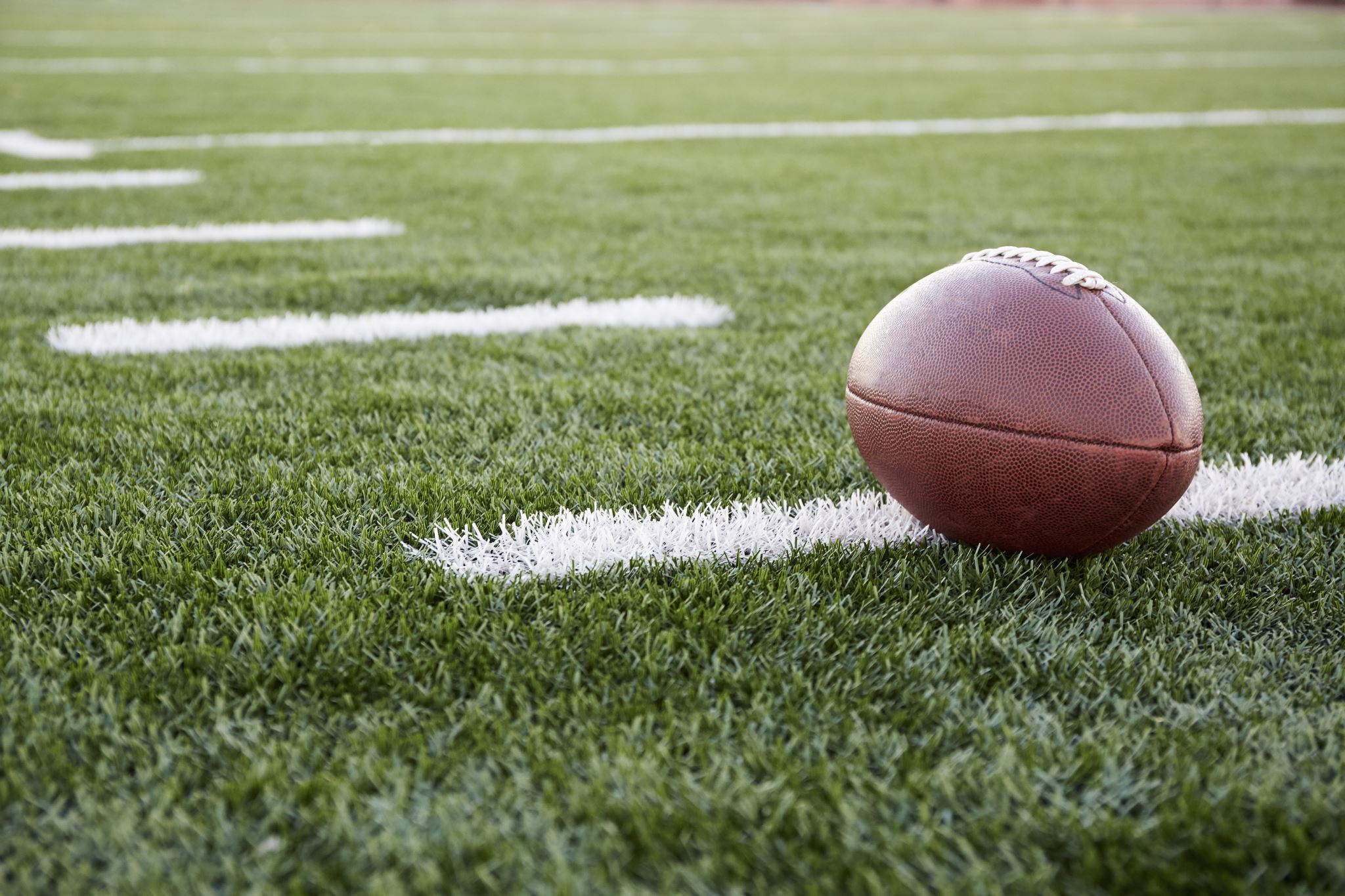 NCAA
If you have interest in playing a sport in college:

Talk to your counselor and your coach as early as 10th grade, but no later than the end of junior year.
The list of NCAA-approved courses and Division I and II eligibility worksheets are under the Counseling tab on Dakota’s website.  
Keep track of NCAA requirements and verify that your course selections meet those requirements.

Note:
Transfer Students – It is your responsibility to make sure your courses taken out of district are NCAA eligible.
Most online courses are not NCAA eligible.
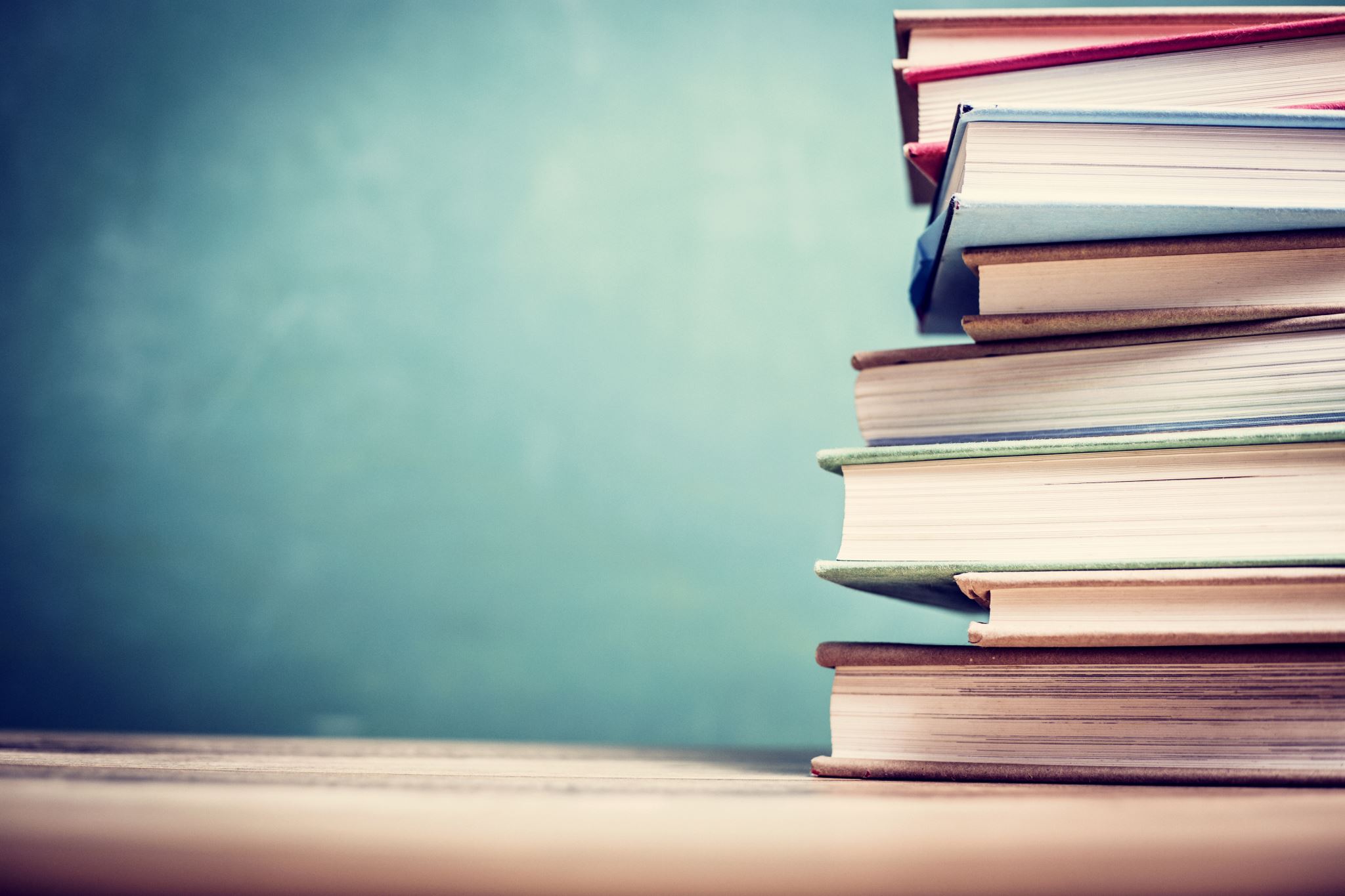 Additional Information
After School Credit Recovery and Summer School
See your counselor for information regarding after school credit recovery should you need to recover a credit.
Summer school information will be available in early April. Summer school offerings are generally courses that meet basic academic requirements. 

Testing Out 
Refer to the course offerings book. 
Forms are due to your counselor by May 1.
For qualified students wishing to take classes at a local college while in high school. Specific requirements must be met to be eligible for this opportunity. 
Students should visit the DHS website, Counseling tab, Dual Enrollment link for specifics and requirements.  
Additional information is in the course book.
Dual Enrollment
Dual Enrollment (Cont.)
Students will use the following course numbers on their schedule request form.
Fall		HS9670
Spring		HS9680
(These numbers indicate that you will be leaving school at the end of 5th or 6th hour to attend college classes.) 
Students will need to check the counseling website under dual enrollment and meet with their counselor.
It is important that you adhere to the deadlines for dual enrollment. 
Once everything has been approved, students will have to enroll themselves in their college courses through Macomb’s student portal.
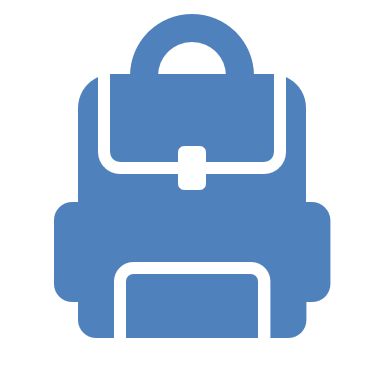 Deadlines
Thank you
Please contact your counselor if you have specific questions or are having trouble fitting in required and desired courses.

Mr. Anderson 		A – Dec
Mrs. Gay		Ded – Ja
Mrs. Ede		Jb – Nad
Mrs. Simmons		Nae – Se
Mrs. Carr		Sf - Z